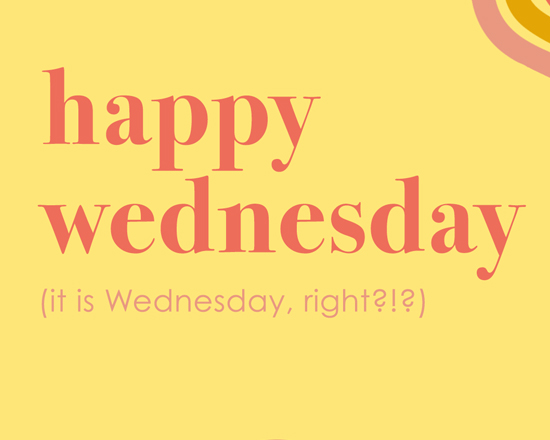 Stage 3 Term 4 - Week 1
Wednesday 6th of October 2021
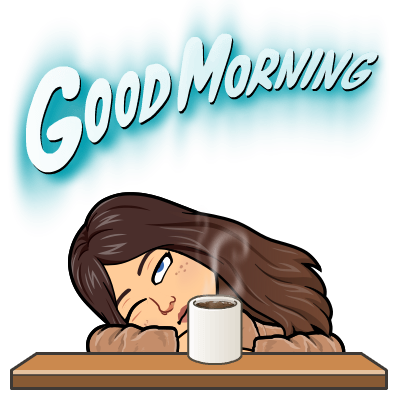 Today is speech presentation day!
Make sure you have practised your speech and are ready to present!
Read works and Read Theory
Complete the reading passage and comprehension questions that have been provided by your class teacher in the google classroom. 
This should take you 40-45 minutes to complete.
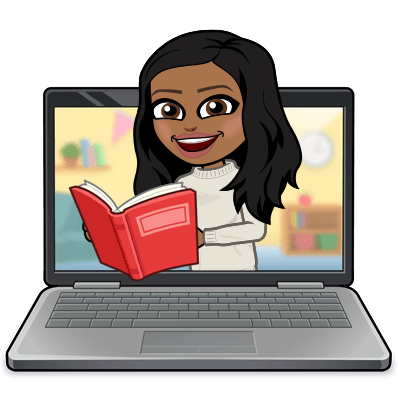 Matific
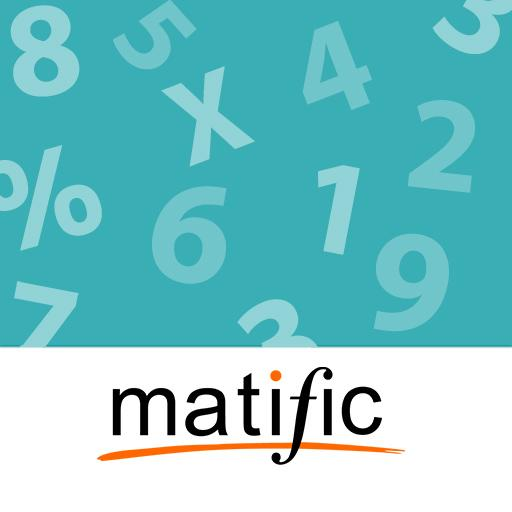 Go to https://www.matific.com/au/en-au/login-page/ 

Complete tasks on matific